Figure 1. Sample data row in a standard BindingDB report. See text for details.
Nucleic Acids Res, Volume 44, Issue D1, 4 January 2016, Pages D1045–D1053, https://doi.org/10.1093/nar/gkv1072
The content of this slide may be subject to copyright: please see the slide notes for details.
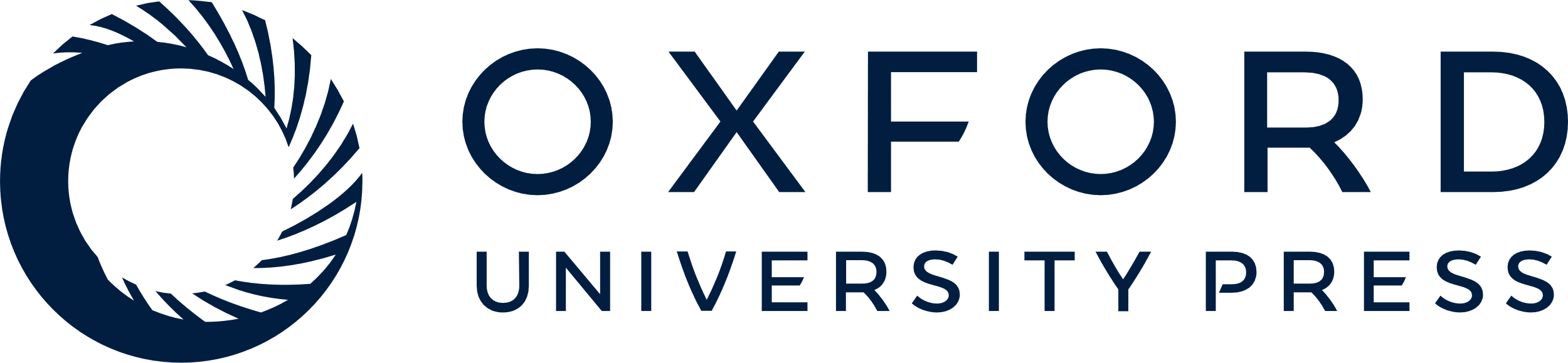 [Speaker Notes: Figure 1. Sample data row in a standard BindingDB report. See text for details.


Unless provided in the caption above, the following copyright applies to the content of this slide: © The Author(s) 2015. Published by Oxford University Press on behalf of Nucleic Acids Research.This is an Open Access article distributed under the terms of the Creative Commons Attribution License (http://creativecommons.org/licenses/by-nc/4.0/), which permits non-commercial re-use, distribution, and reproduction in any medium, provided the original work is properly cited. For commercial re-use, please contact journals.permissions@oup.com]